Trace Elements    Oligo-éléments
Dr. Mohamed el hadi Cherifi
2019 - 2020
Introduction
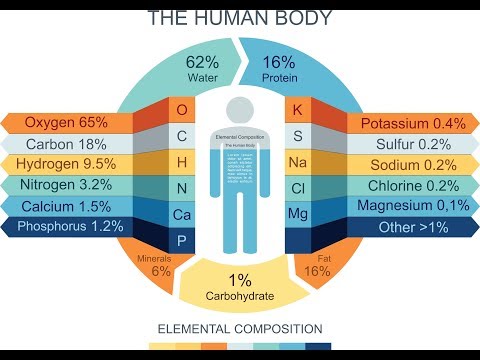 There are 19 known trace elements that are categorized in three groups                          (WHO classification) ; essential elements ,probably essential elements, and potentially toxic elements .
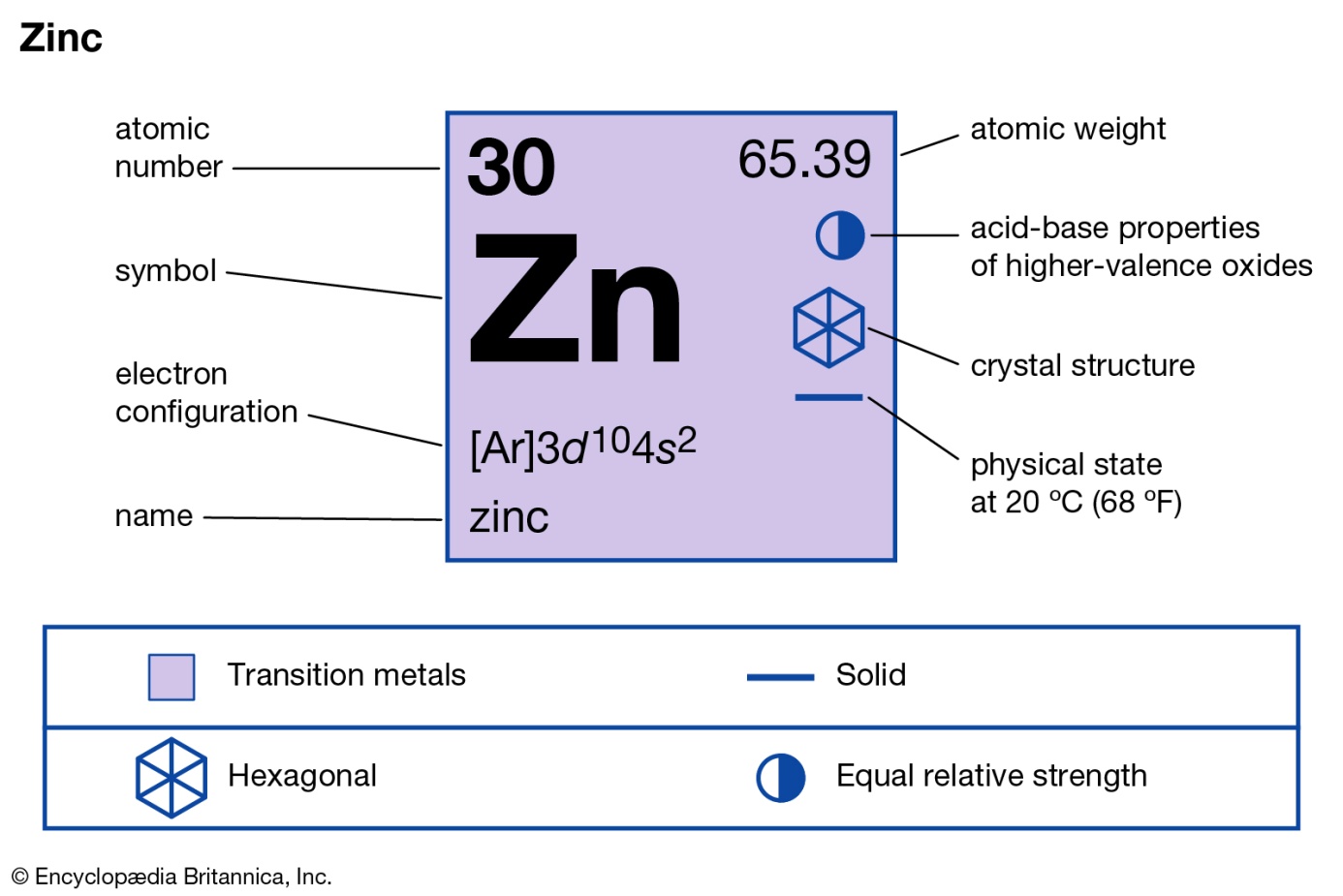 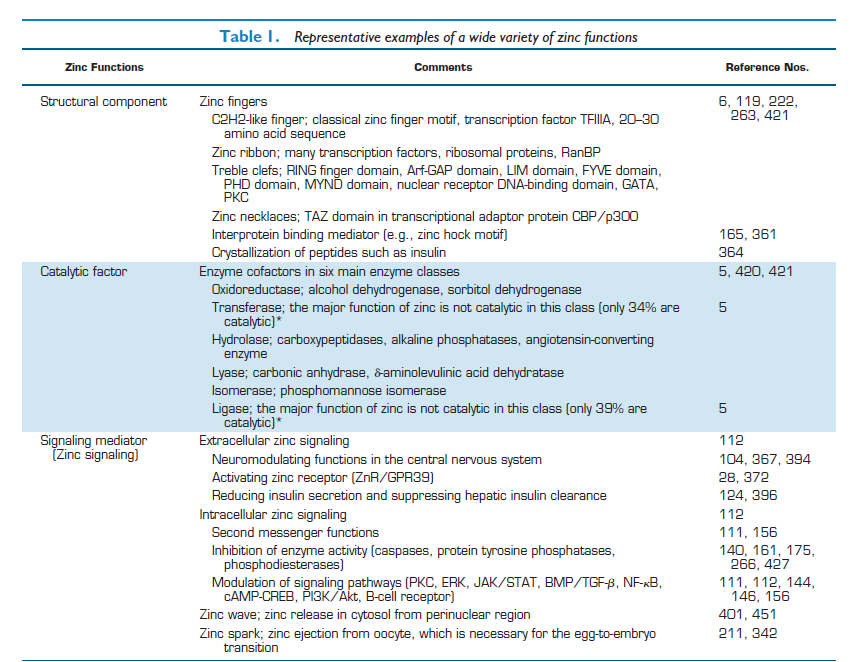 Spectroscopie d’absorption atomique
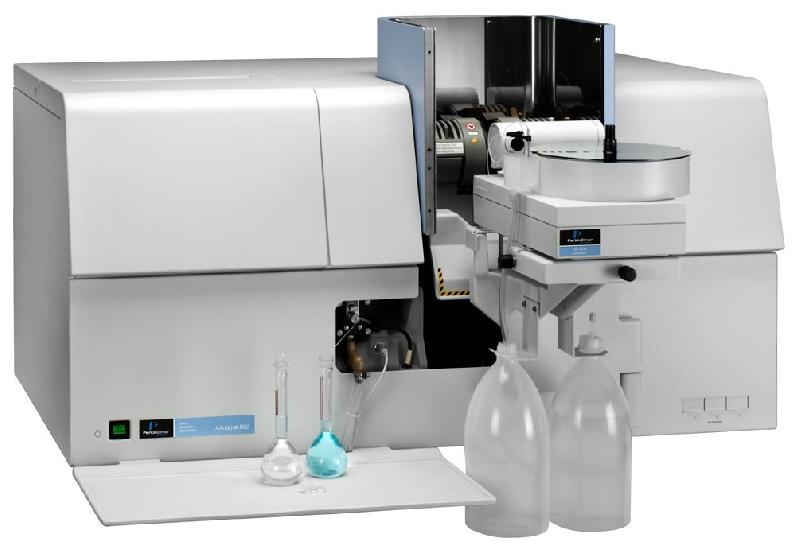 Sélénium
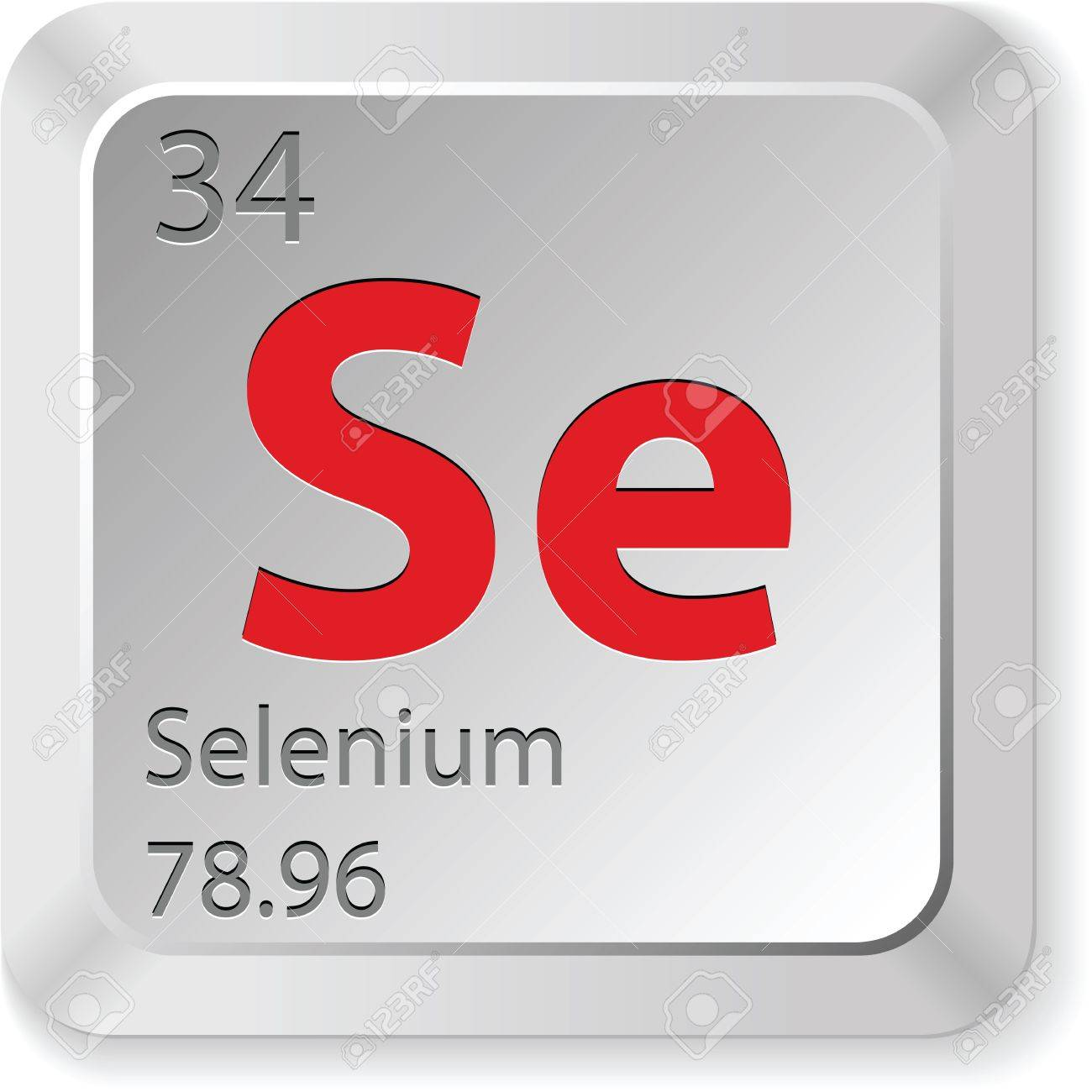 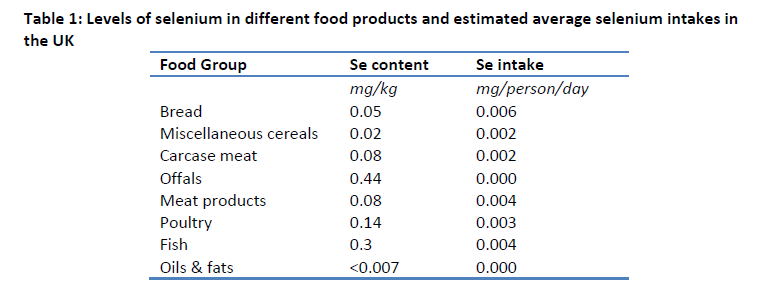 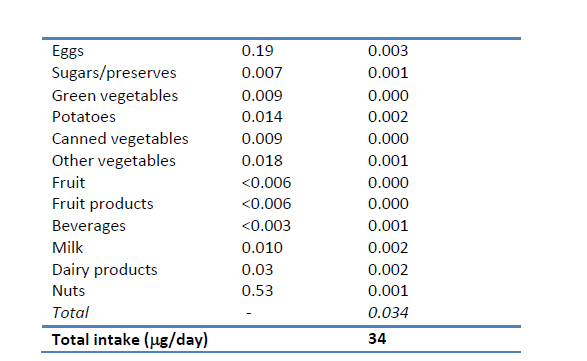 Iode
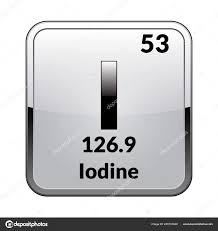 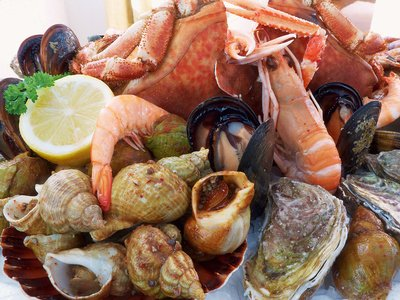 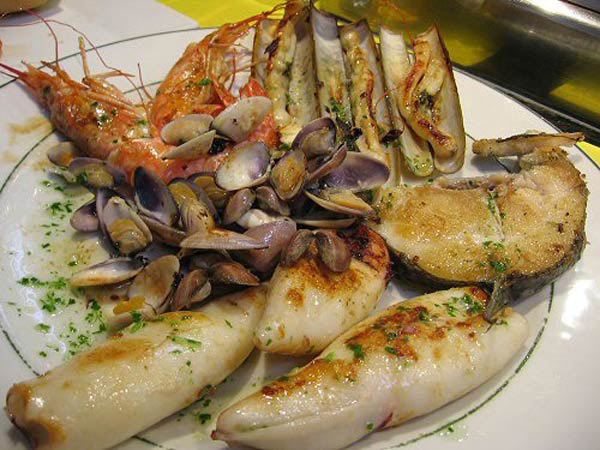 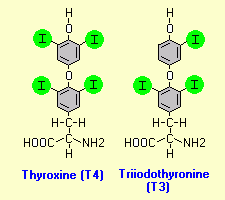 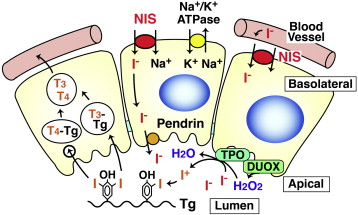 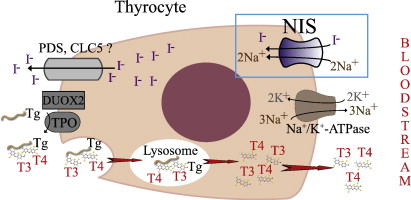 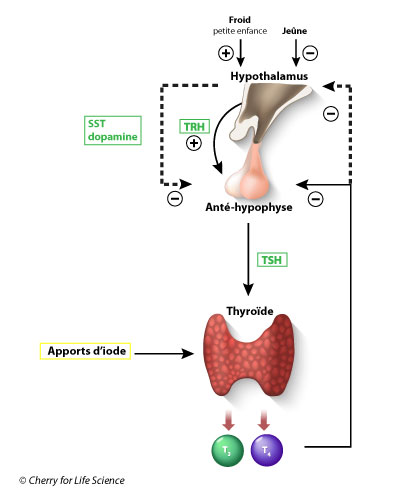 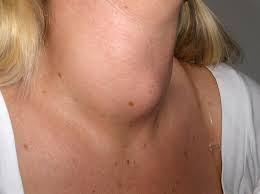 FER  - IRON
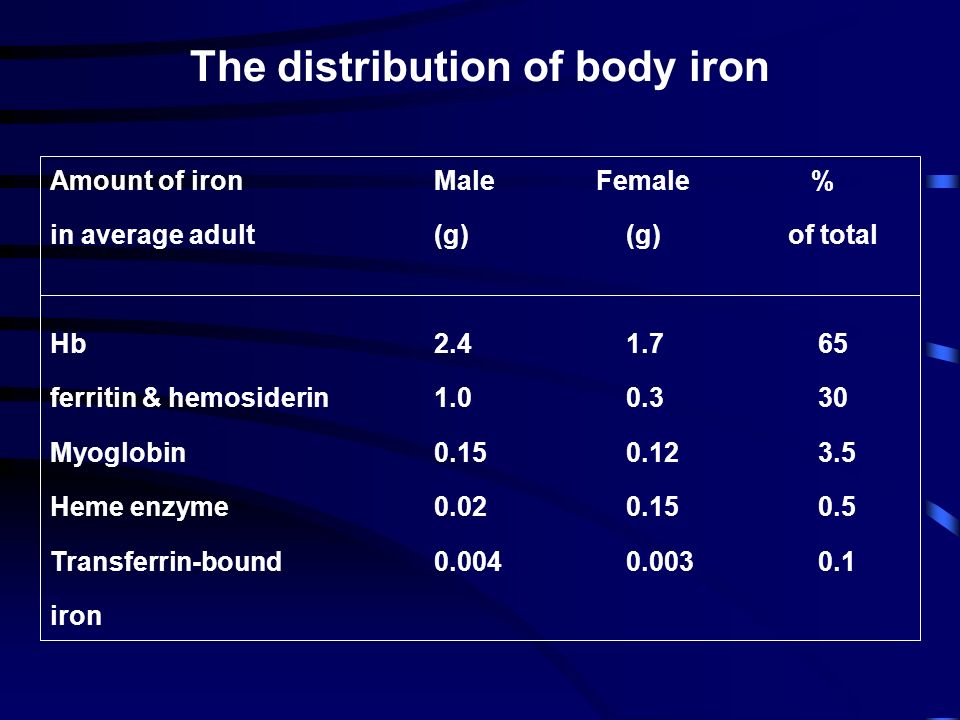 Transport et absorption du fer
Au niveau intestinal le fer alimentaire est absorbé                   ( duodénum et jéjunum supérieur) sous forme de fer divalent ( fer ferreux);

Les facteurs favorisant l’absorption du fer : l’acidité gastrique, la vitamine c, les fruits.

Les facteurs inhibant ou réduisant l’absorption : le café , le thé et le régime végétarien.
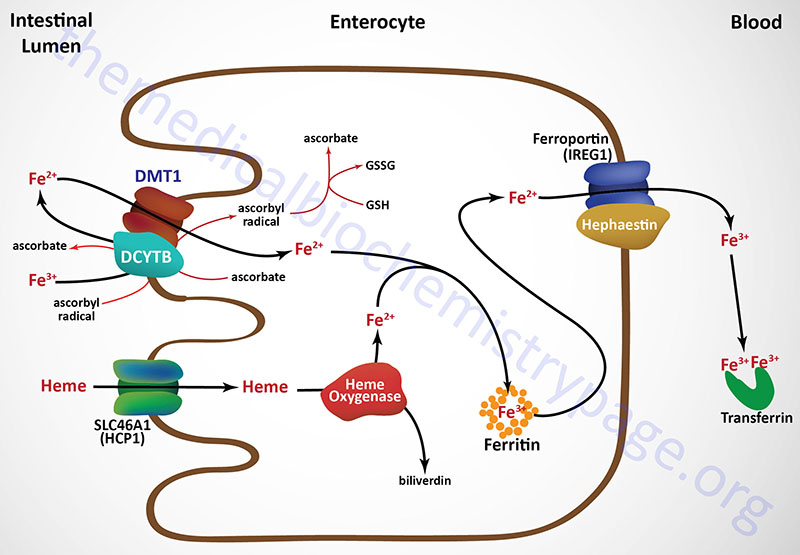 Au niveau intestinal le fer est oxydé en Fe3+  par la céruloplasmaine  et  capté ultérieurement  par la transferrine plasmatique.
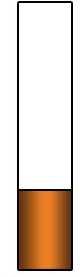 Poids moléculaire = 80 000 Da
CTF
CLF
CTF ou TIBC = Total Iron Binding Capacity
CLT = capacité latente de fixation
2 Fe3+
Transferrine= sidérophiline
Cuivre – Copper
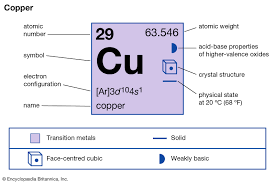 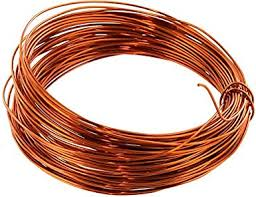 Réaction de dismutation
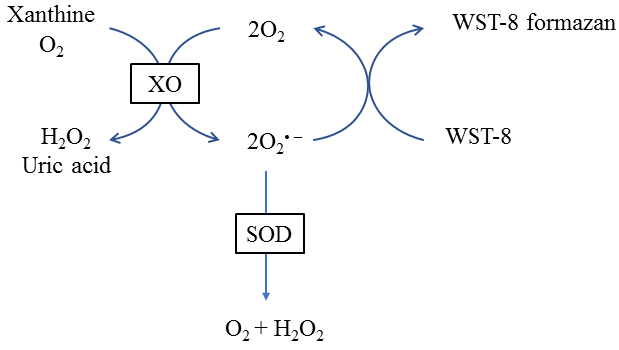 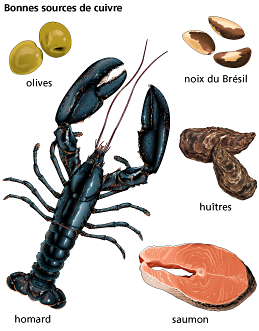 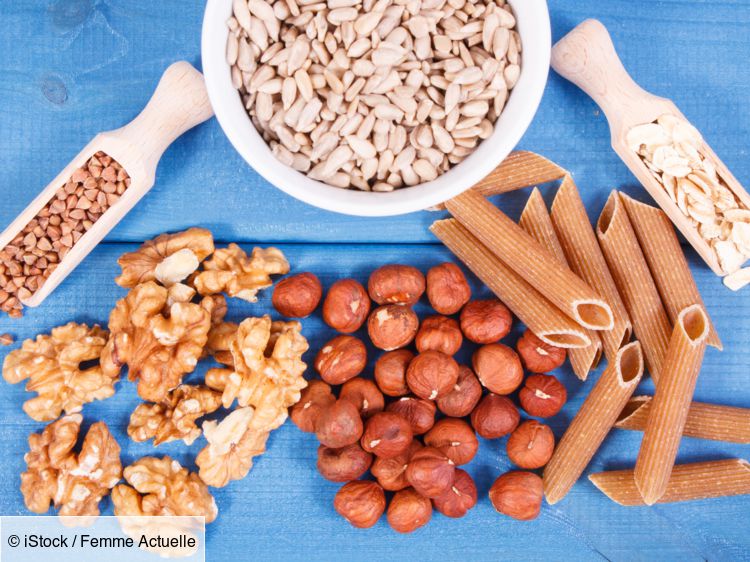 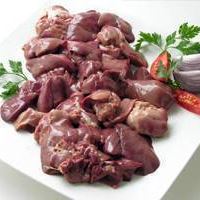 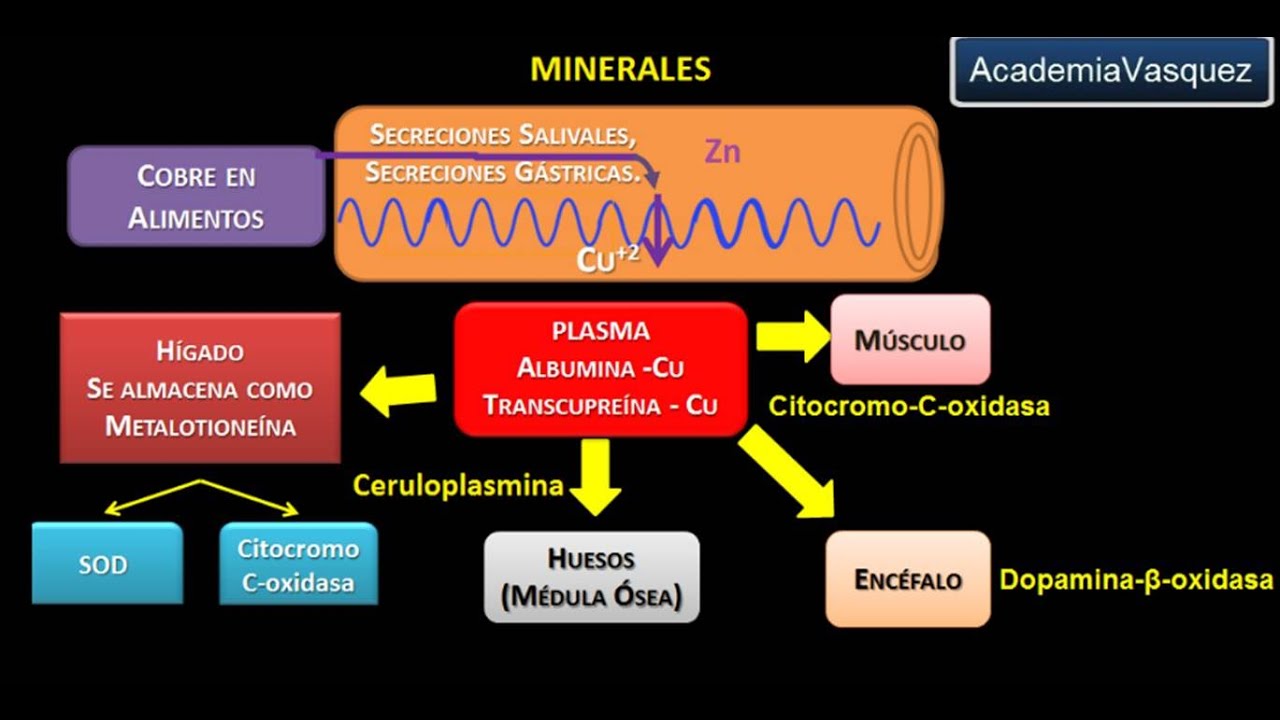 VARIATIONS PATHOLOGIQUES
DIMINUTION DU CUIVRE
MALADIE DE WILSON 
 MALADIE DE MENKES
SYNDROME NEPHROTIQUE
 HYPOTHYROIDIE 
MALADIE COELIAQUE
AUGMENTATION DU CUIVRE
HEMOCHROMATOSE 
 HYPERTHYROIDIE
 HEMOPATHIES MALIGNES
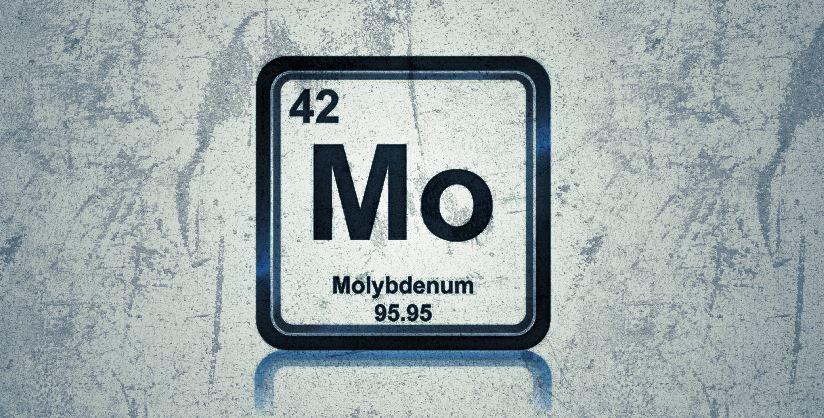 Molybdène
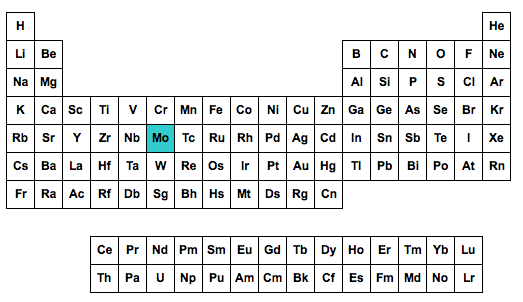 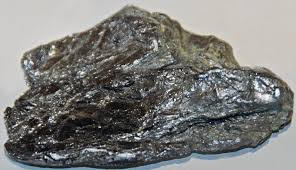 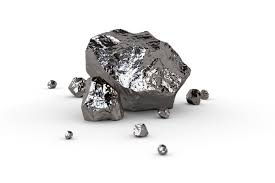 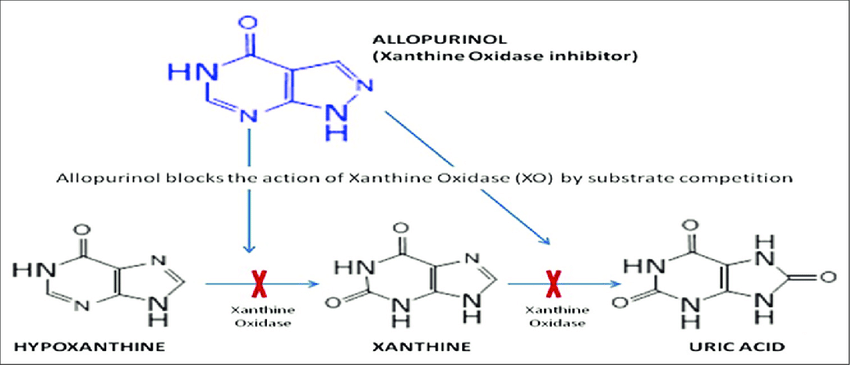 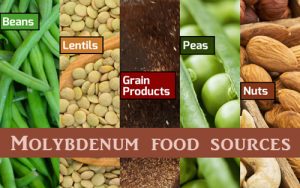 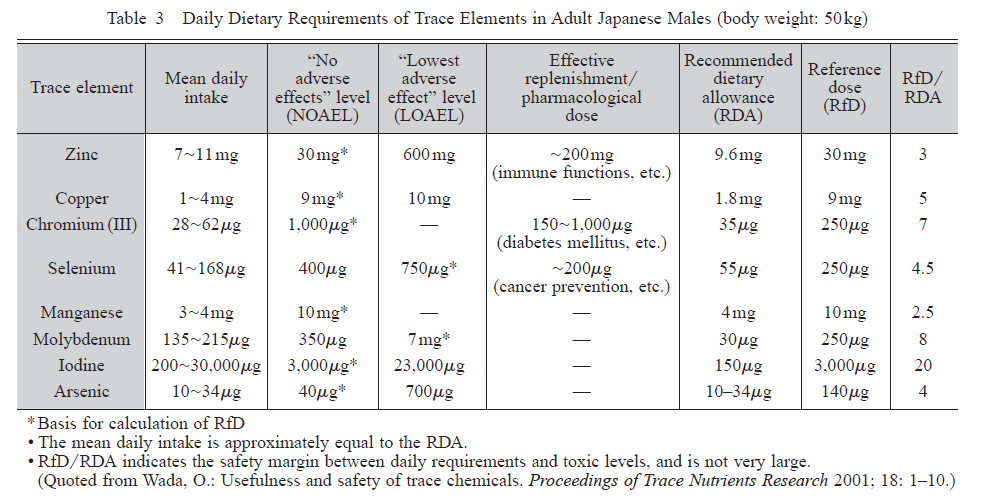 medi-bioche.yolasite.com